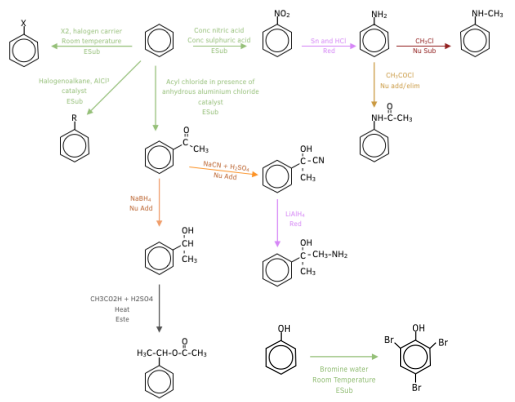 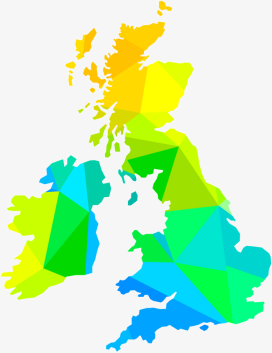 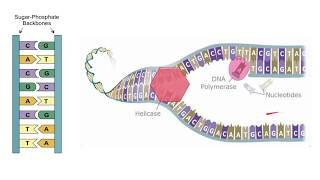 Continue your education by staring 6th form to study Chemistry A level
Continue your education by staring 6th form to study Biology A level
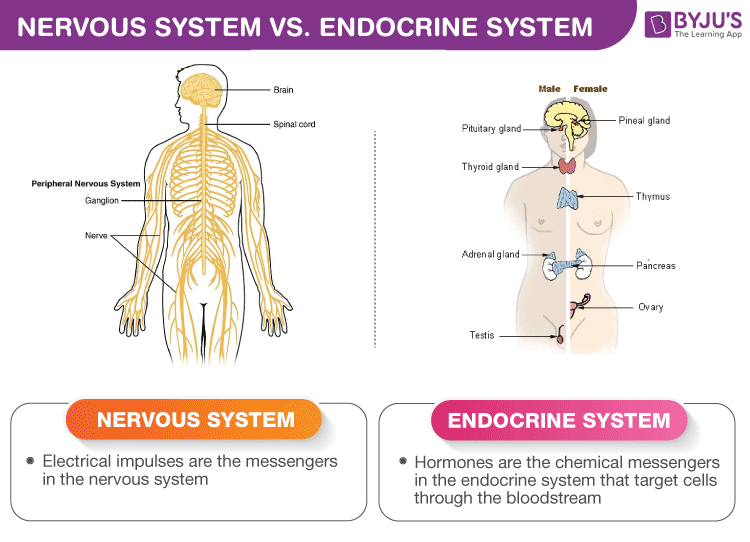 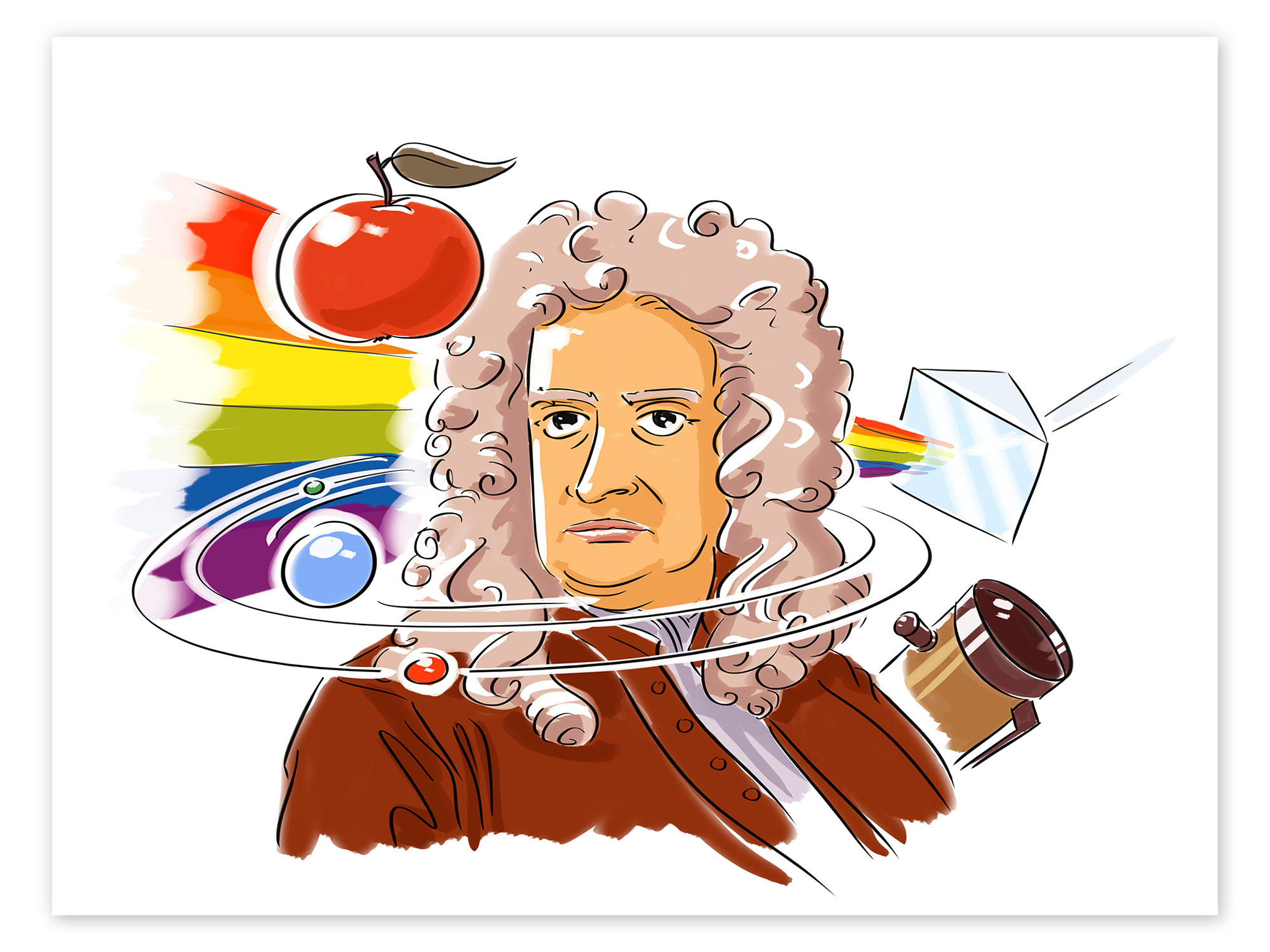 Continue your lifelong love of learning & personal development
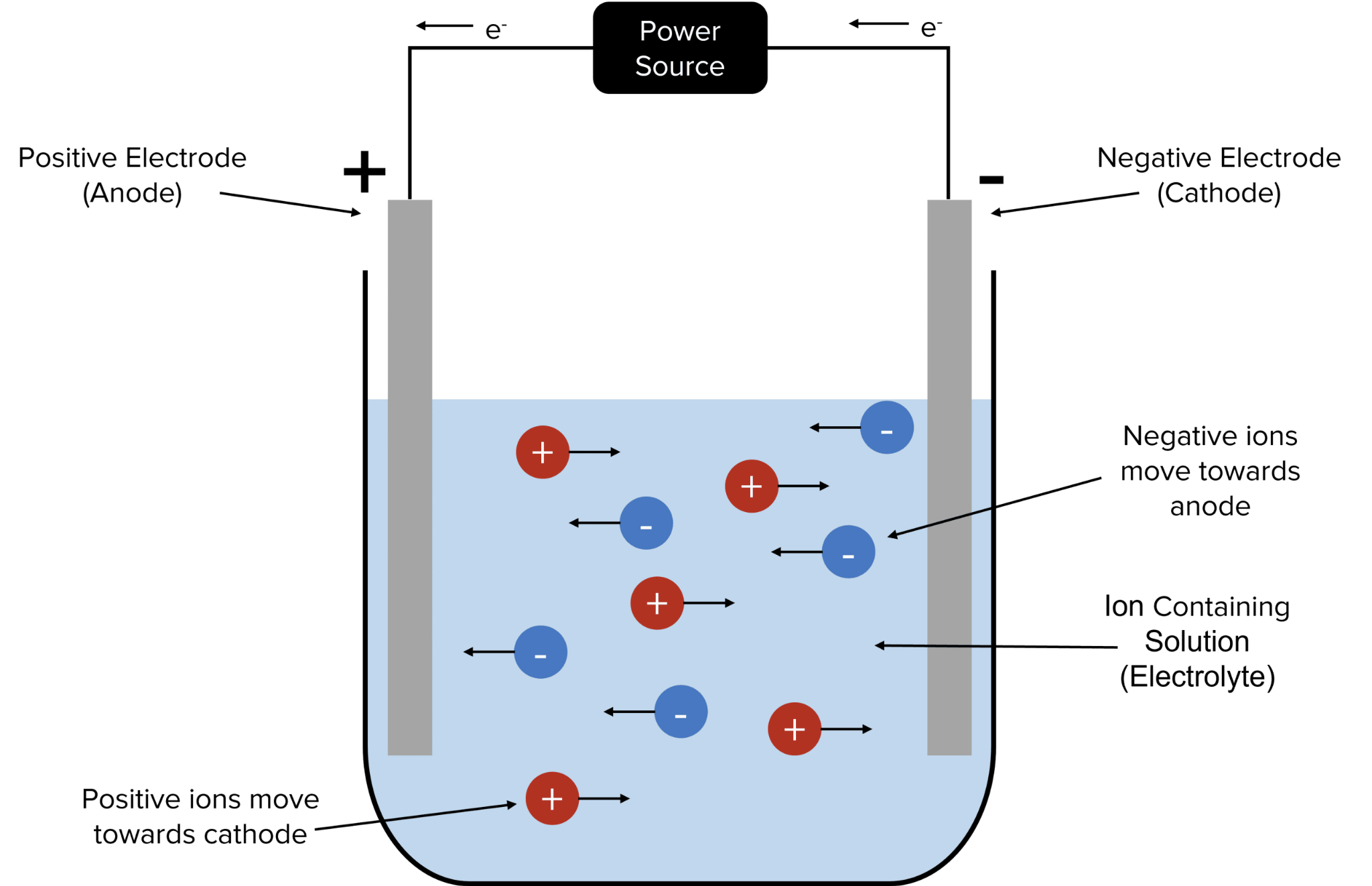 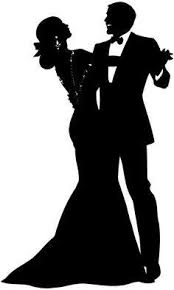 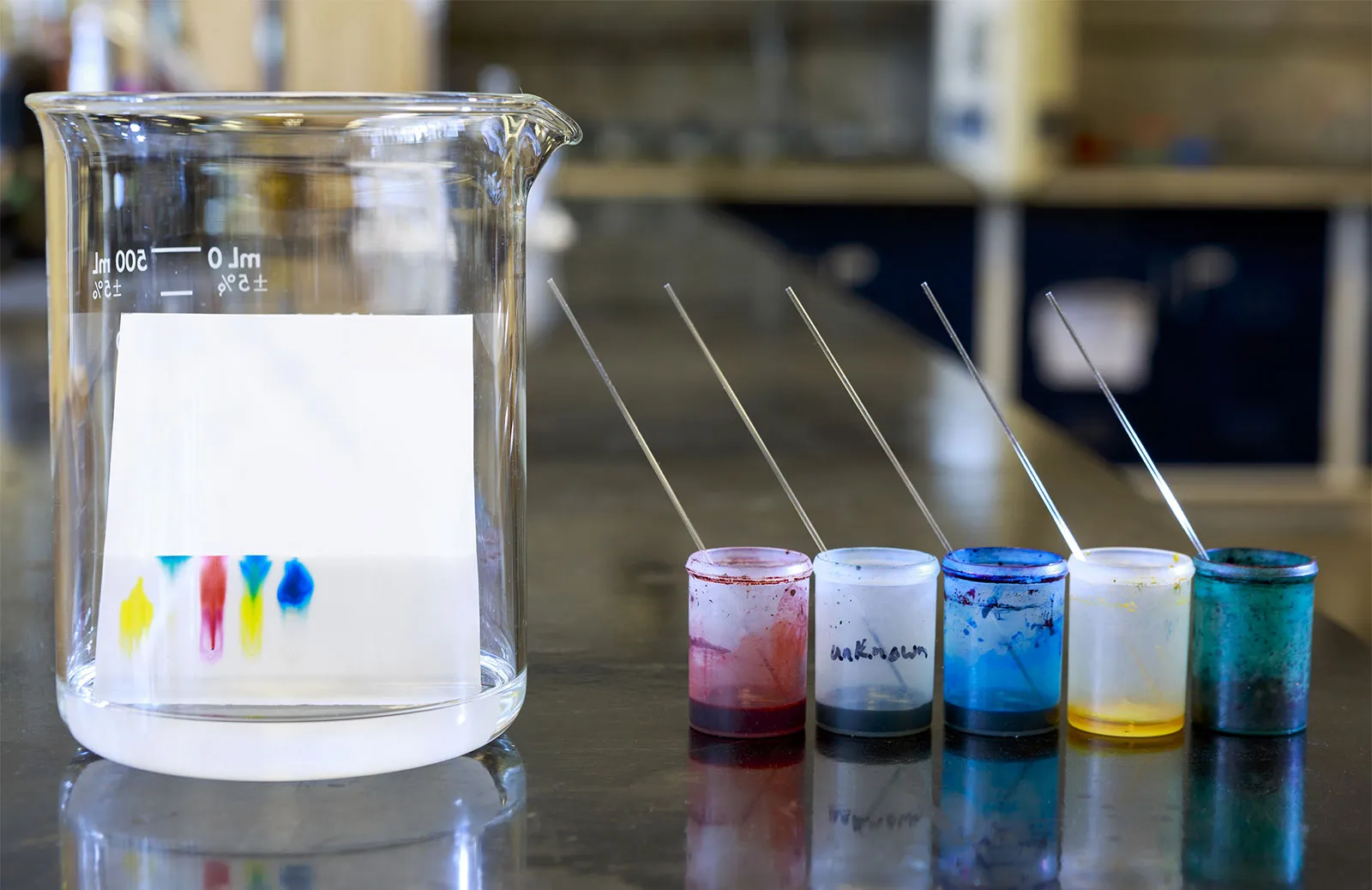 Explain how impulses and hormones are communicated in the body
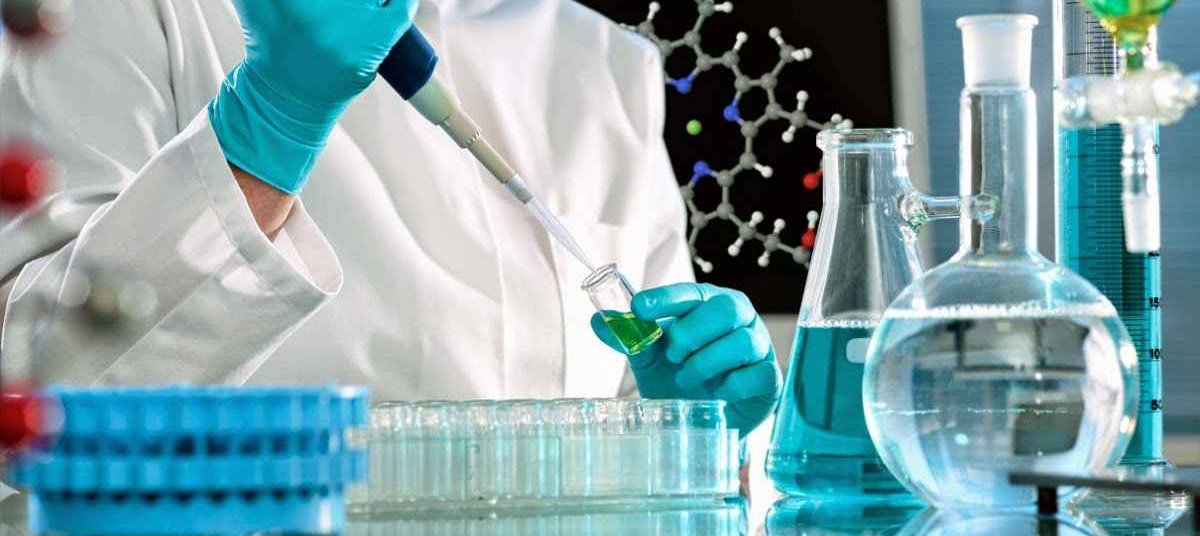 Describe Newton’s three laws of motion
Separate dyes based on the Rf value
Complete your Y10 end-of-year test to show off your learning.
Attend Yr11 Leavers’ event
Evaluate metal extraction techniques
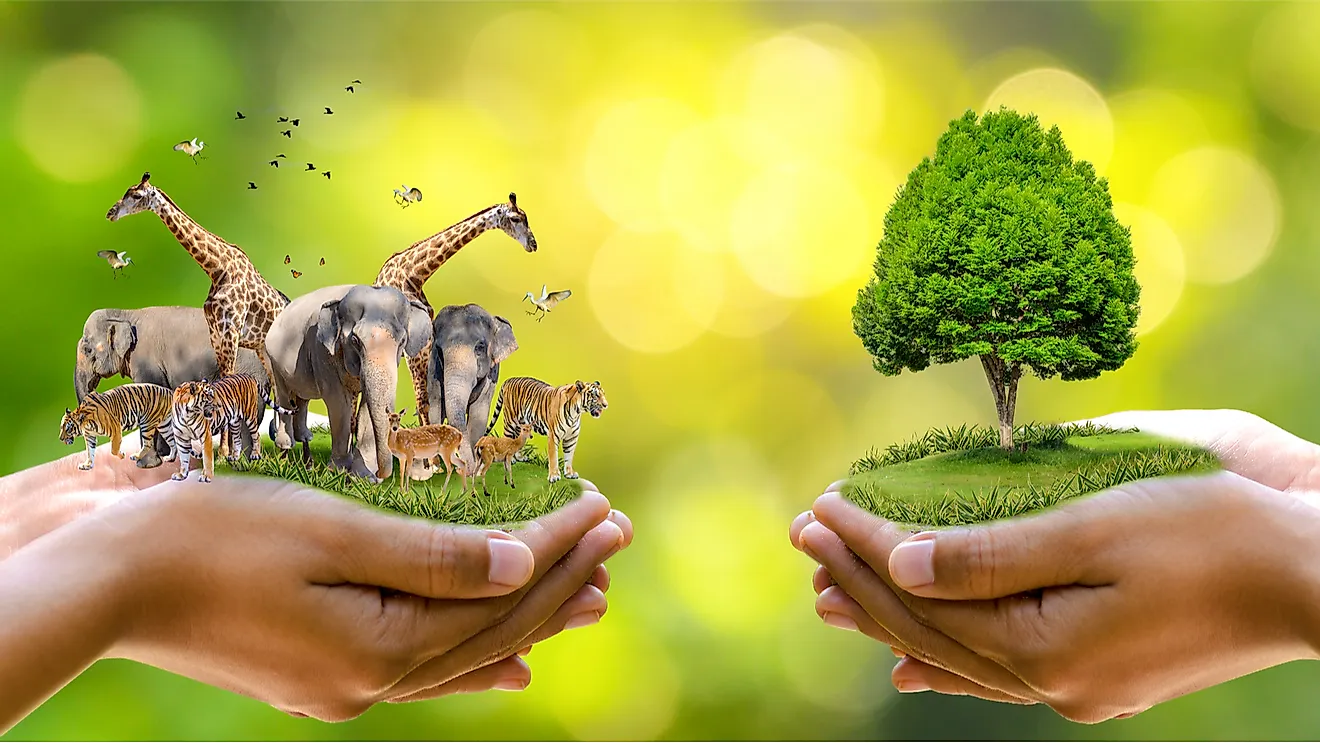 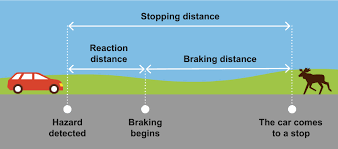 Continue your education by staring 6th form to study Applie Science
Debate the different things humans can do to improve the biodiversity on Earth.
Investigate reaction times
Investigate how to make a salt
Revise for & sit public GCSE exams
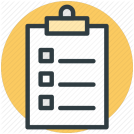 Describe biotic and abiotic factors that impact the biodiversity of an ecosystem
Consider summer internship & voluntary work to enhance learning
Explain factors affecting braking distance
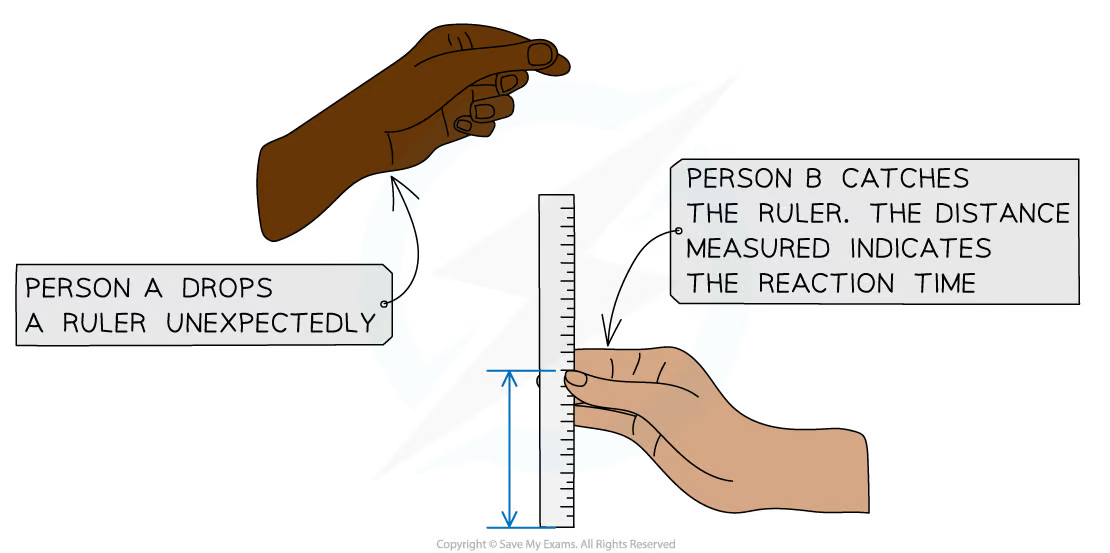 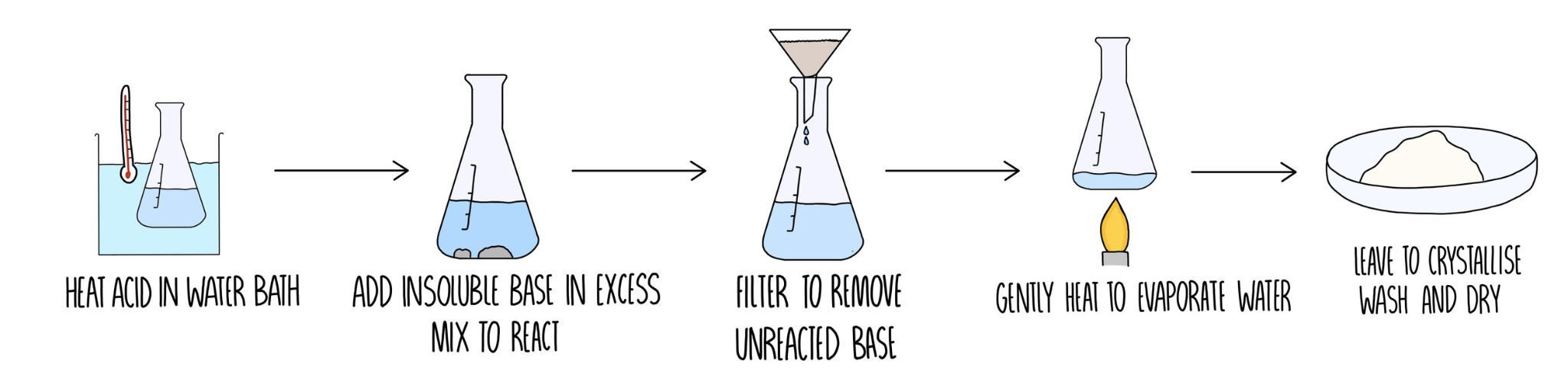 Continue your Learning Journey through the KS4 national curriculum
Describe different diseases and their causes
Evaluate how we can improve energy usage in society
Explain the properties of a reversible reaction
Describe the different types of chemical bonds
Explain the properties of magnetism
Explain uses of E.M waves in the world todays
Calculate the concentration of different chemicals
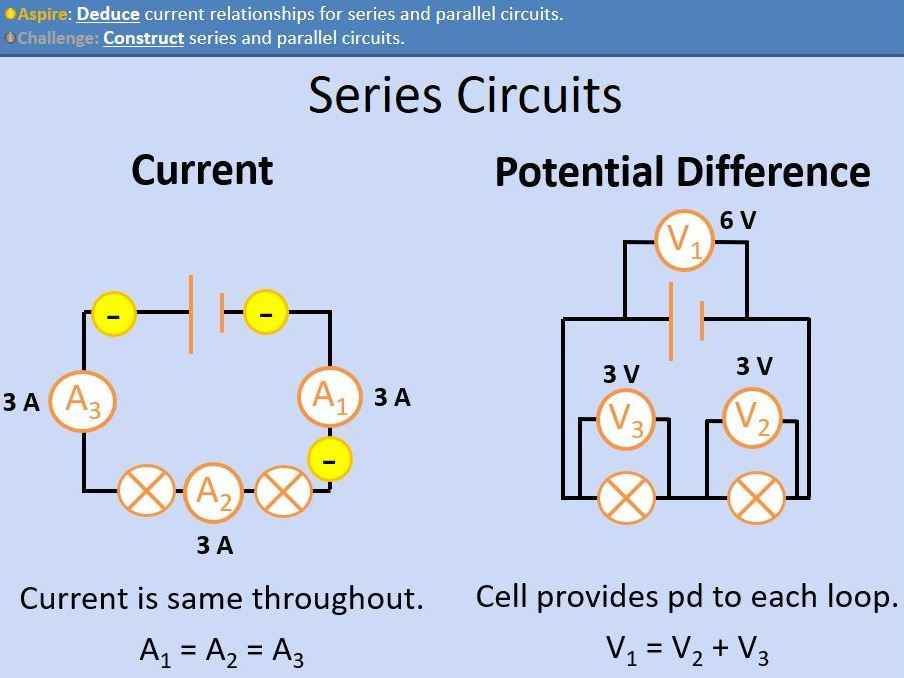 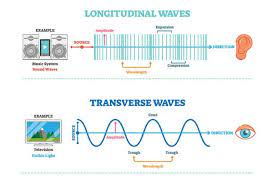 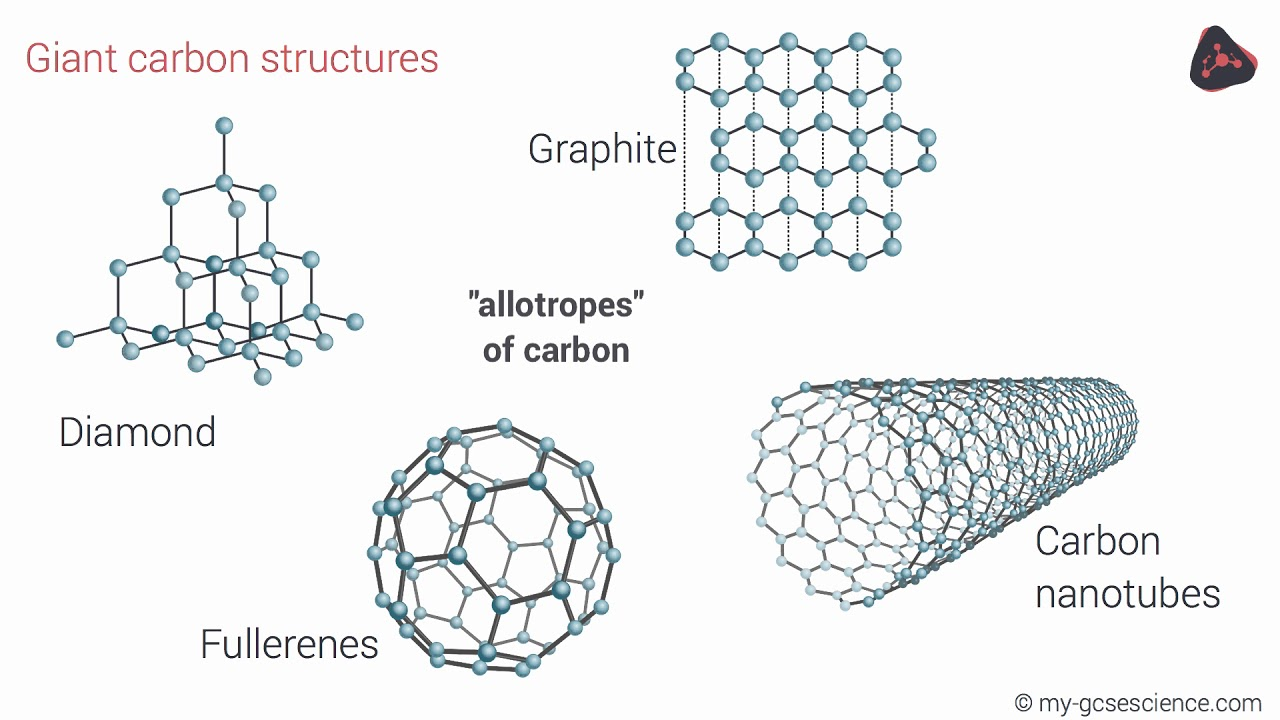 Complete your Y9 end-of-year test to show off your learning.
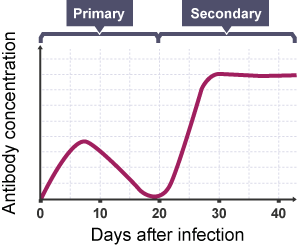 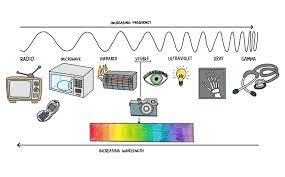 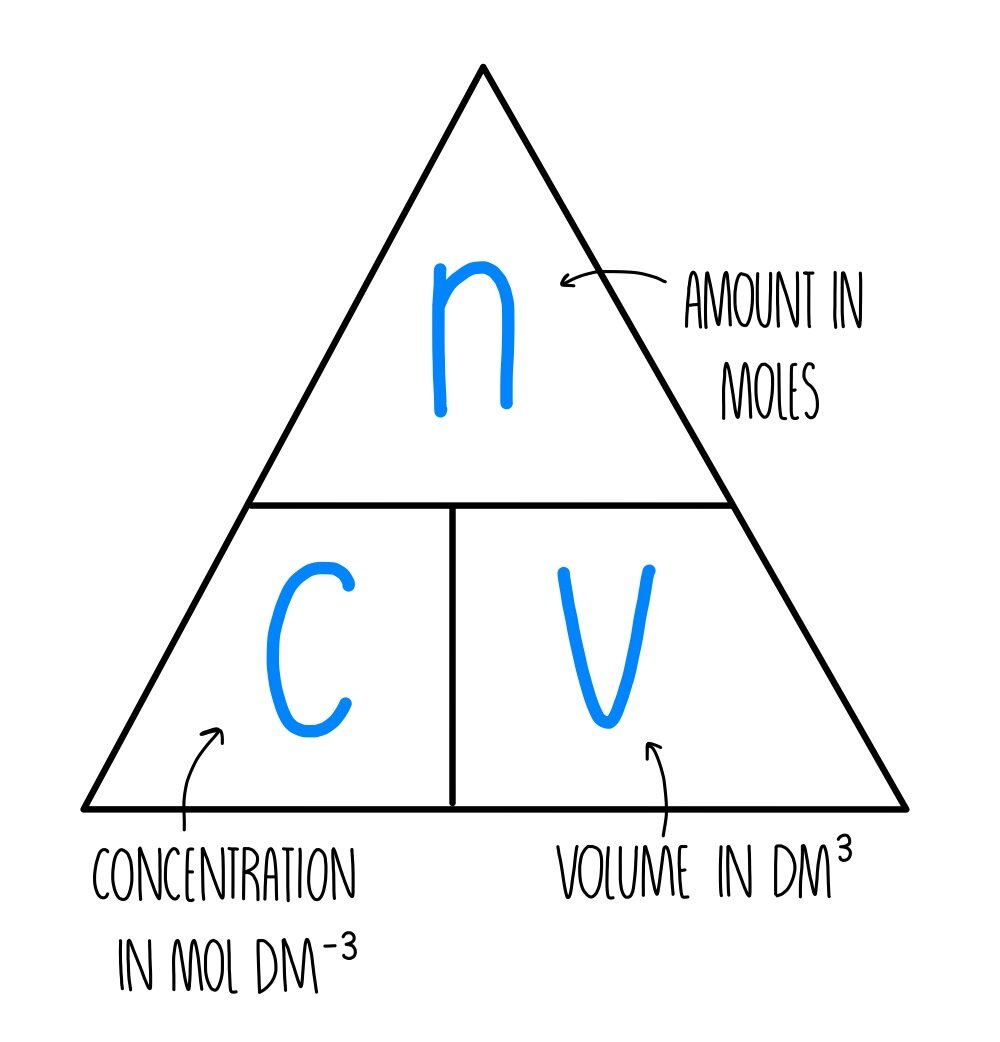 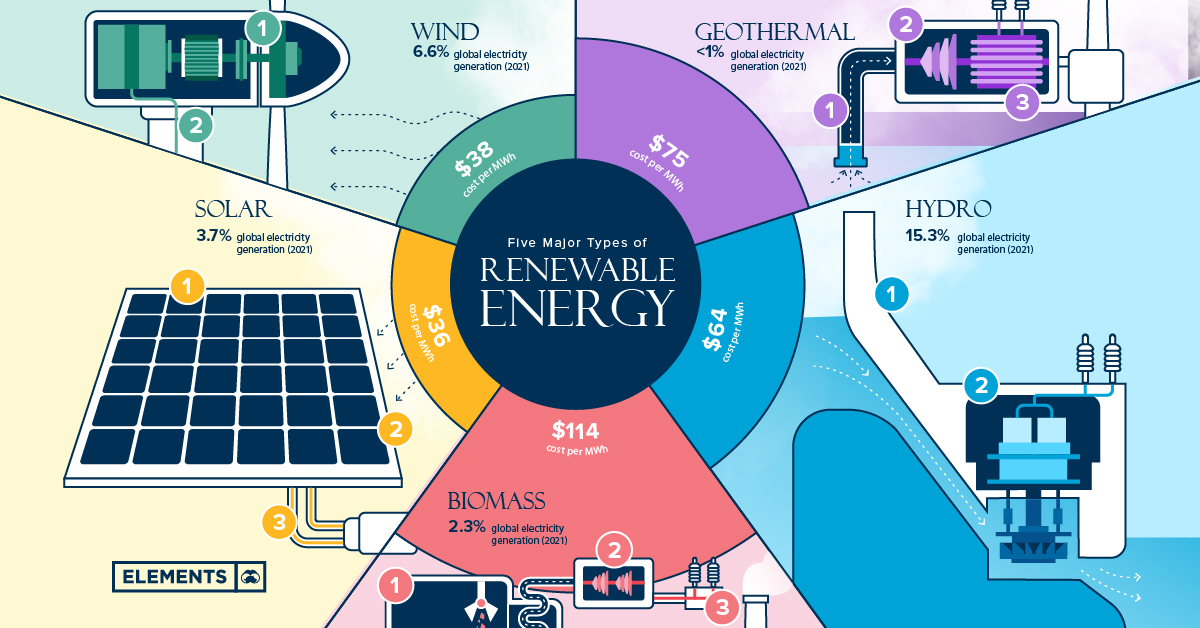 Evaluate how to protect against different diseases
Describe the properties of transverse and longitudinal waves
Differentiate between series and parallel circuits
Evaluate the importance of a vaccination programme
Investigate the five factors that affect a rate of a reaction
Analyse the properties of different chemical structures
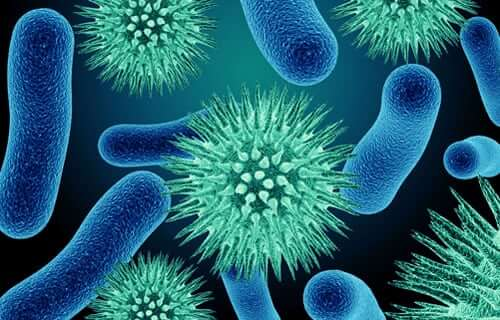 Investigate Ohm’s Law
Investigate the conservation of mass
Describe the conservation of energy
Explain how electricity is generated and used in the home.
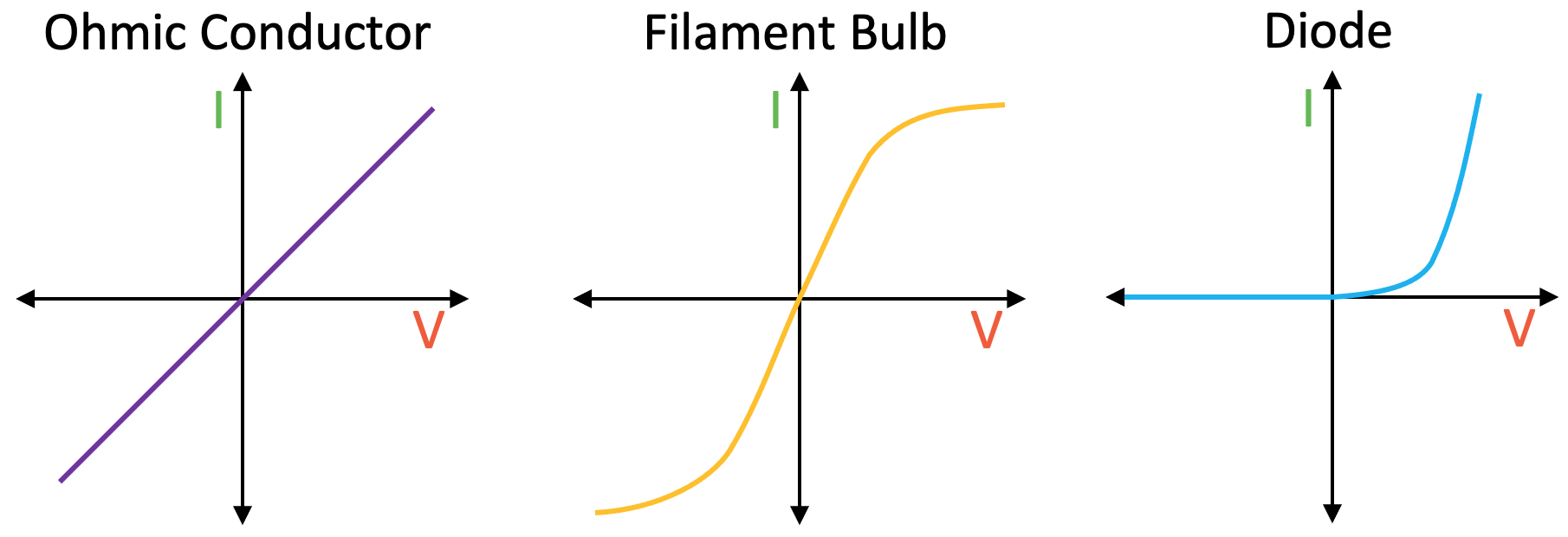 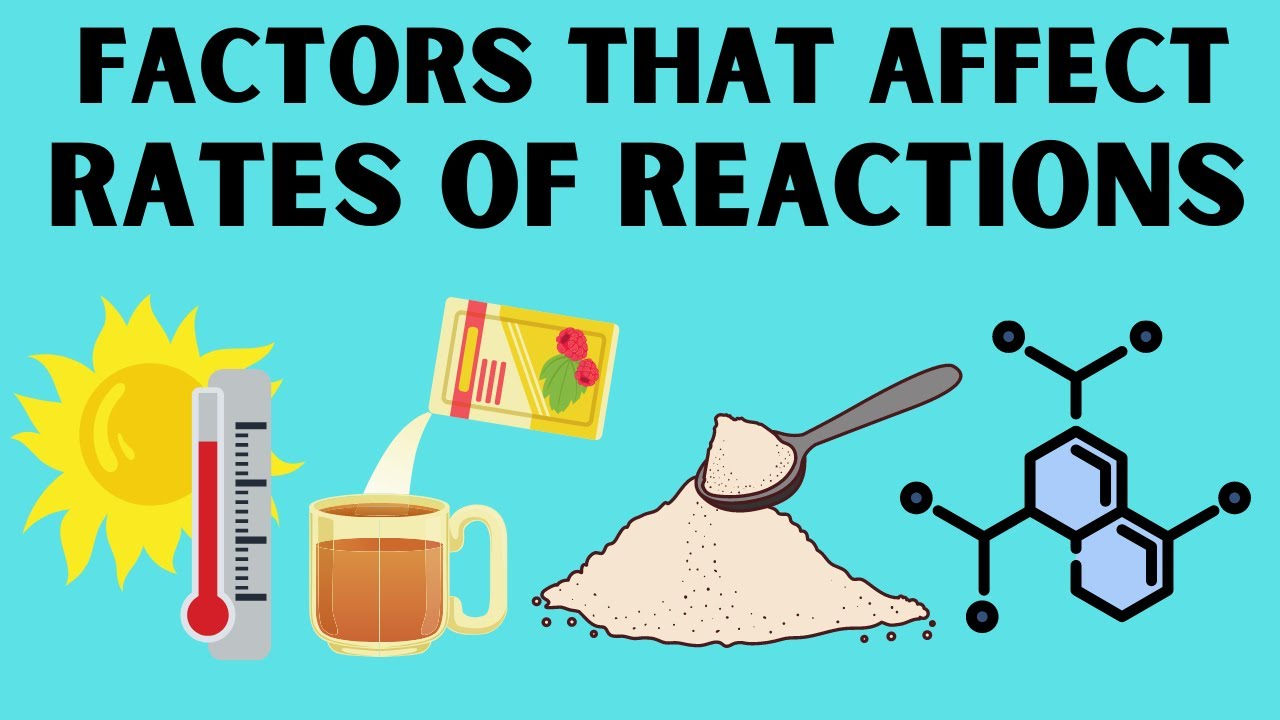 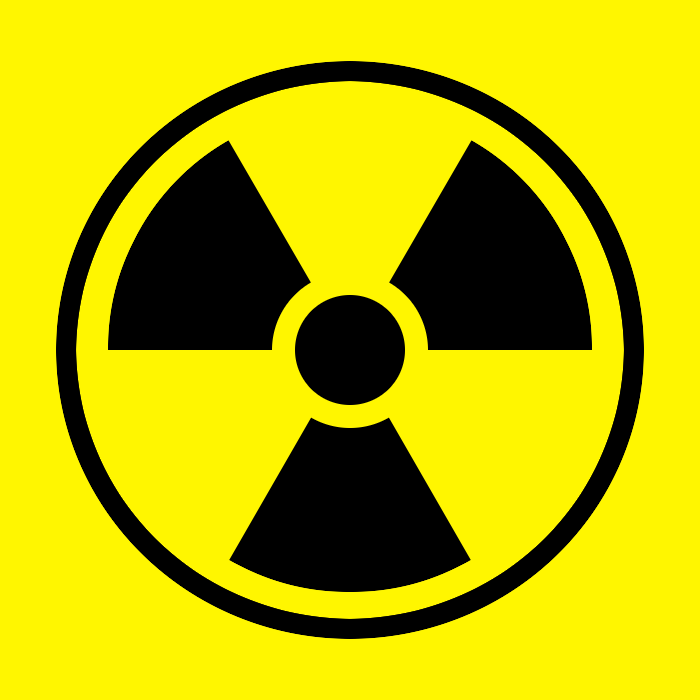 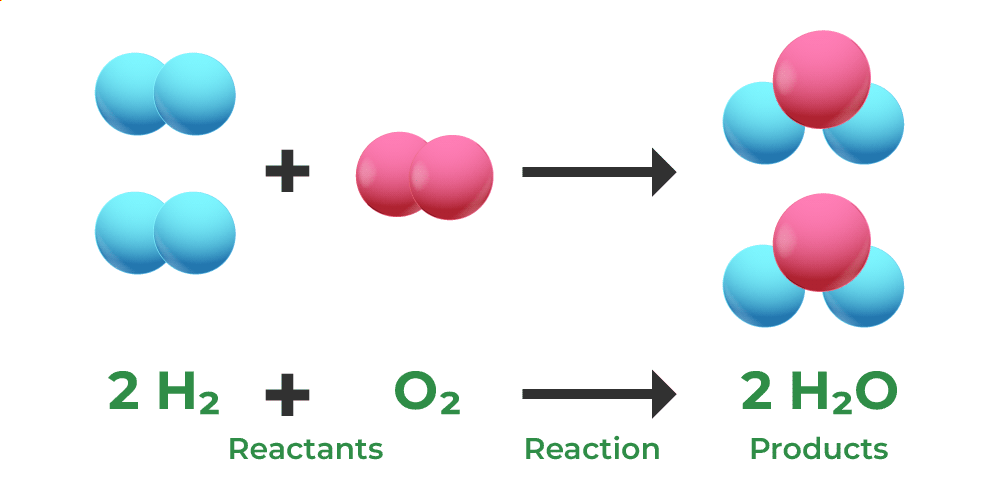 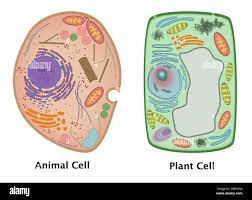 Explain the dangers of the different types of radiation.
Explain how cells grow from one cell to a multicellular organism.
Identify outliers in a set of data to ensure data is accurate.
Explain how substances are transported in and out of cells
Investigate different energy stores
Complete your Y8 end-of-year test to show off your learning.
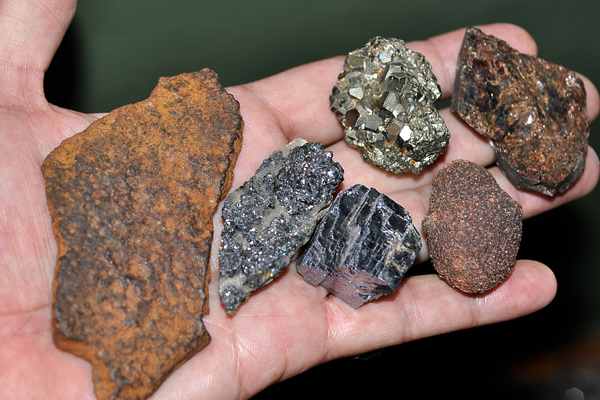 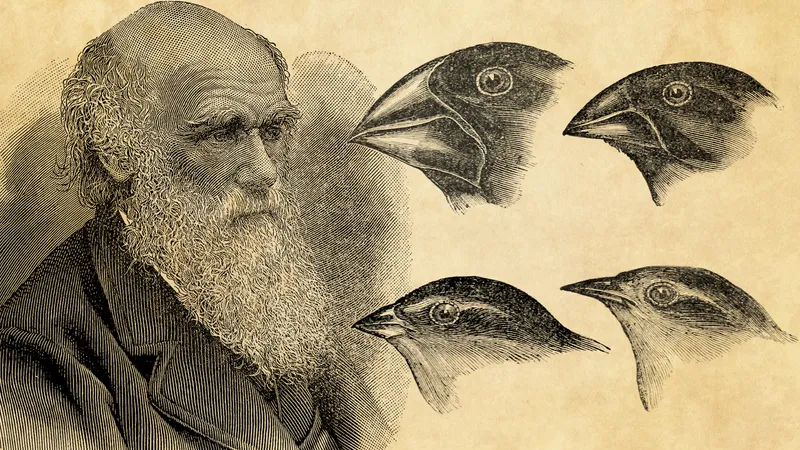 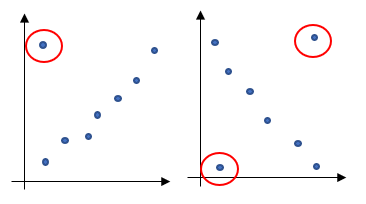 How do we obtain metals from metal ores?
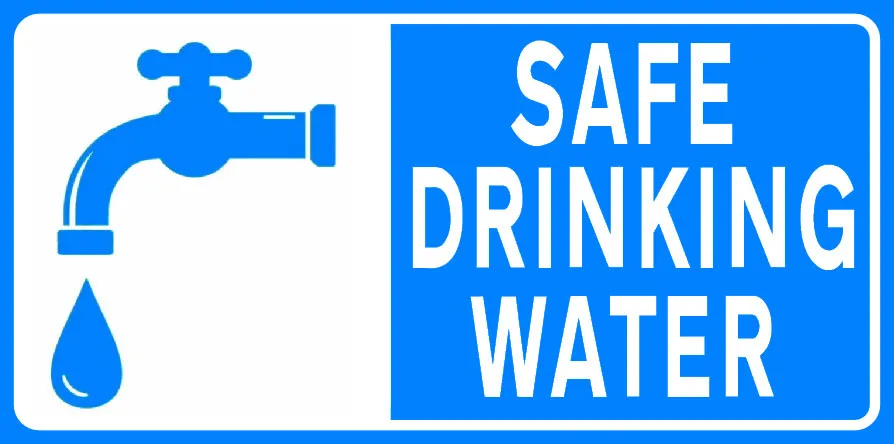 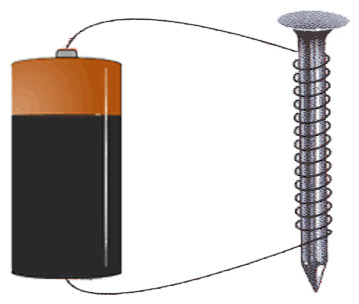 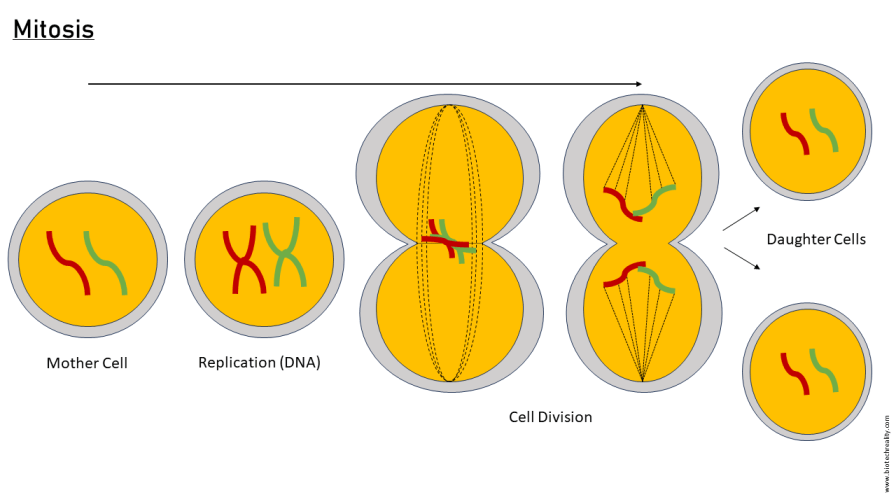 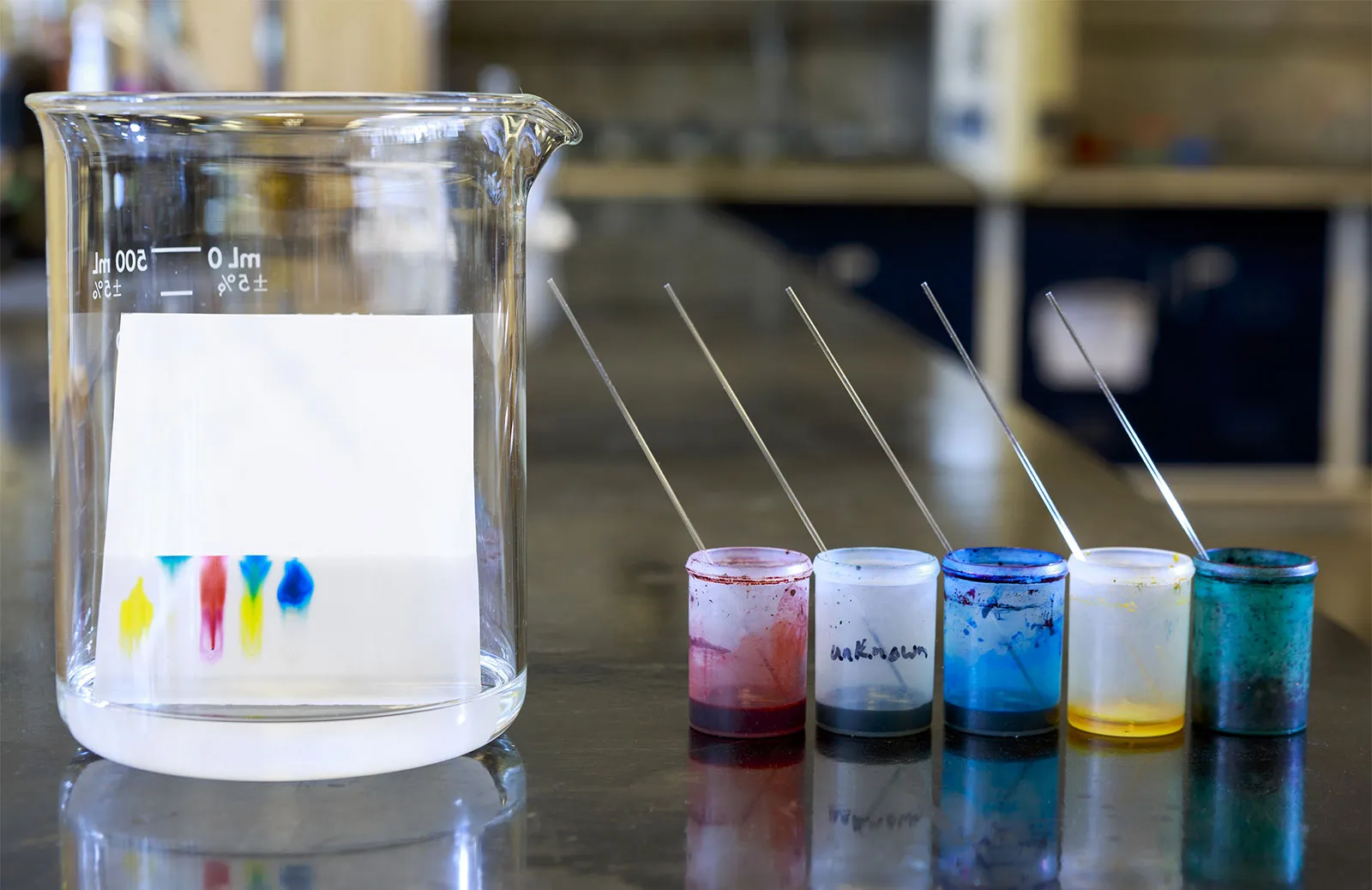 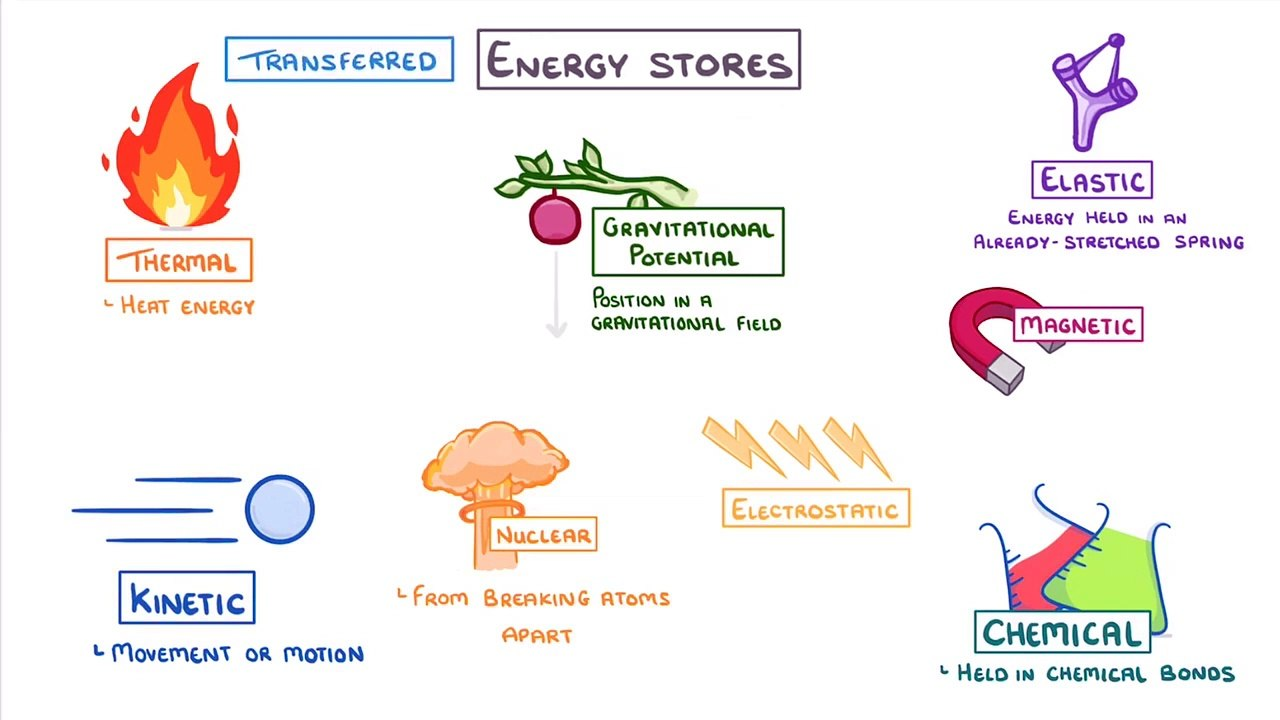 Explain how to build an electromagnet.
Discuss which data presentation is best for a set of data.
Perform a scientific investigation with your working scientifically skills from Year 7 and 8
Evaluate how we use the Earth’s natural resources and maintain them for future generations.
Analyse the evidence for evolution
Complete investigations into separation techniques
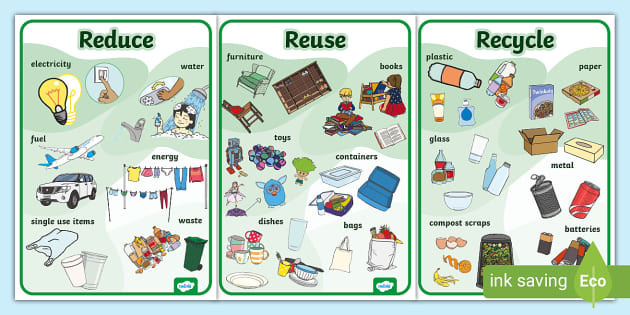 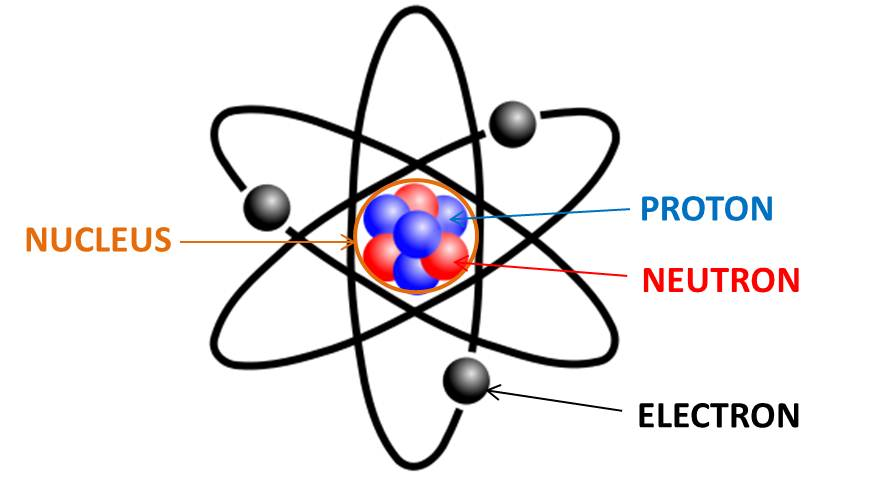 Use time to work with your science teacher to practise different retrieval techniques.
Evaluate the properties of different elements in the periodic table
Describe the factors that affect a healthy lifestyle.
Explain how organisms breathe.
Explain how we can reduce our negative impact on the planet.
Identify different types of drag forces
Identify the subatomic particle
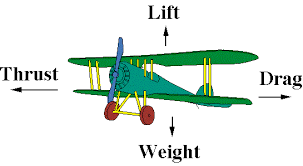 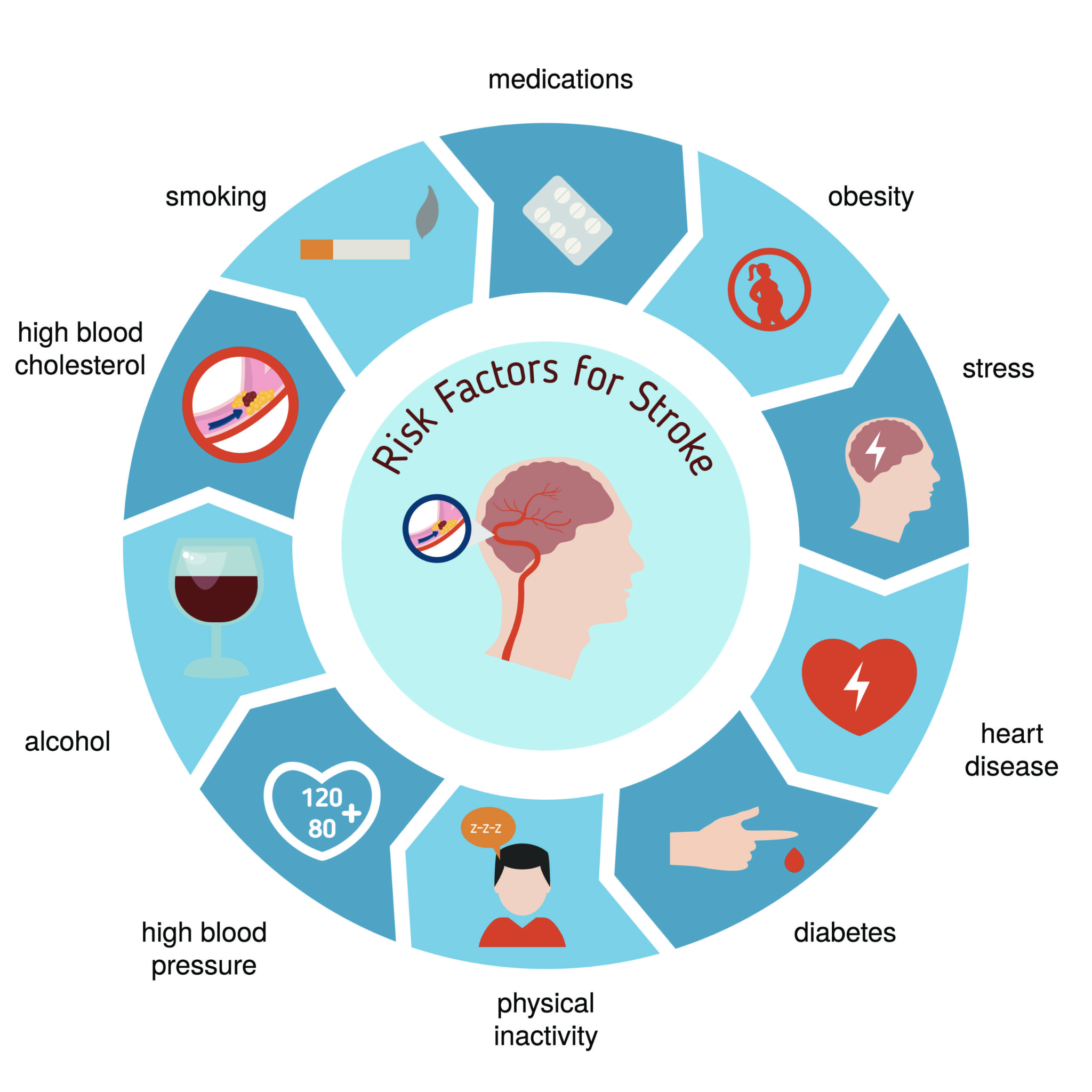 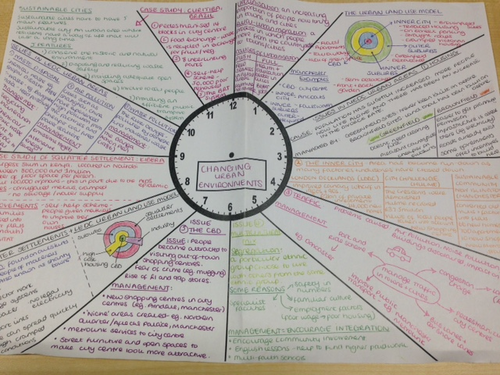 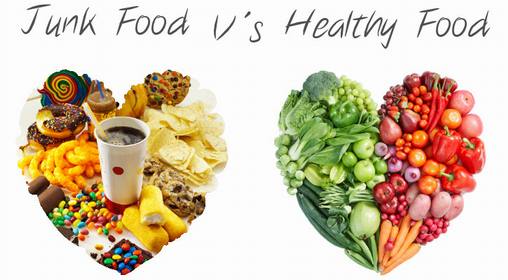 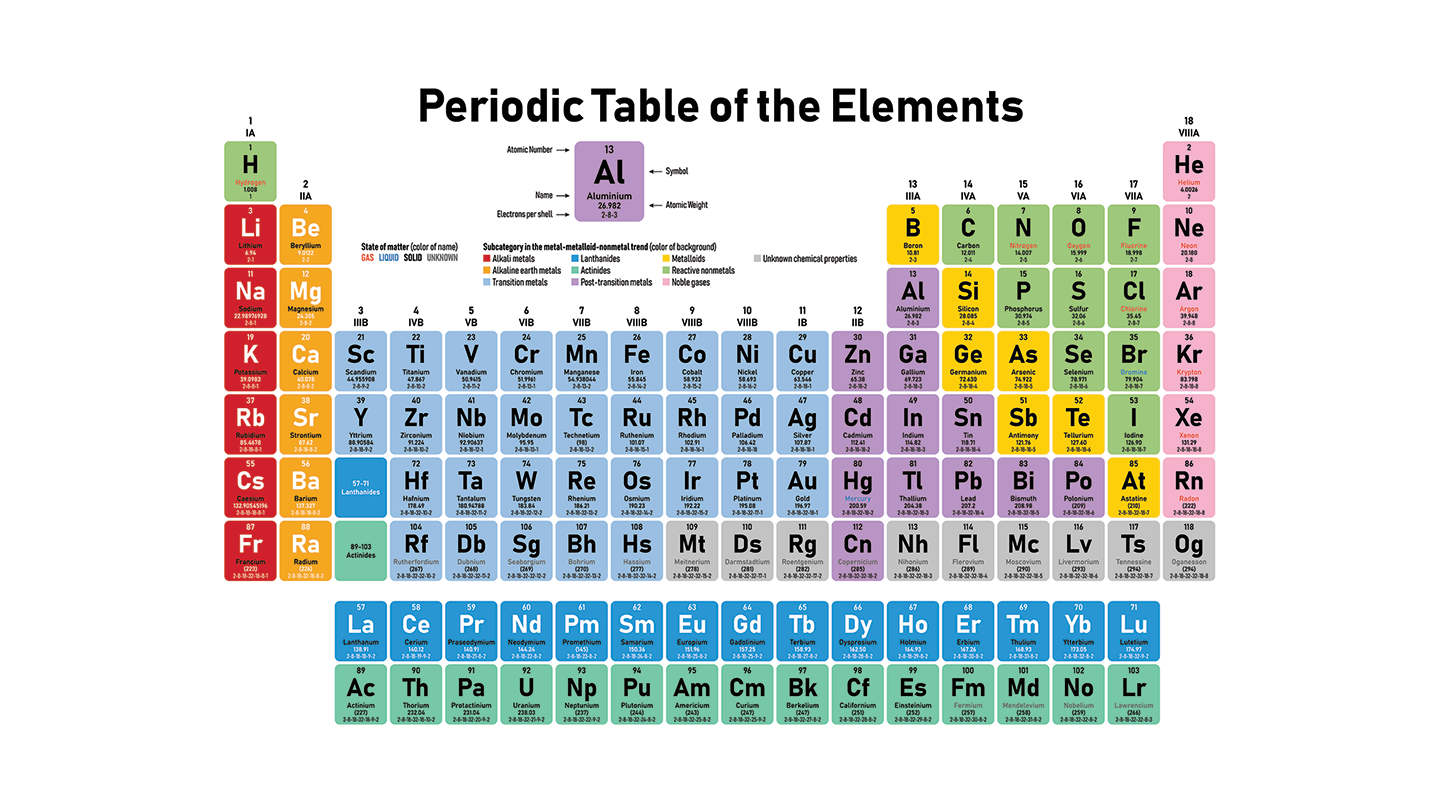 Describe what global warming is.
Identify different forces in society
Explain how pressure is increased in liquids and gases.
British Science Week - why is science important?
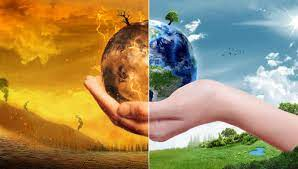 Practise more good retrieval activities with teachers to prepare for end of year assessments
Explain how to maintain a healthy balanced diet.
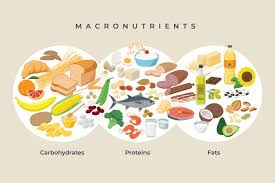 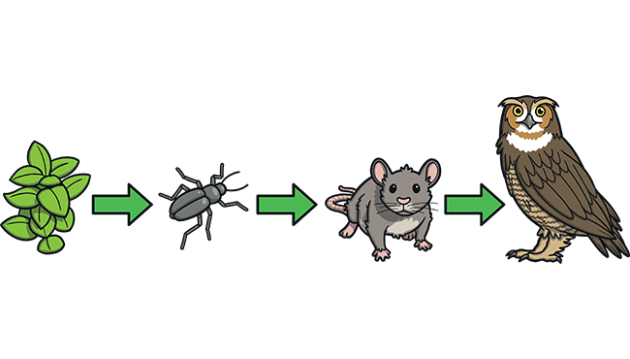 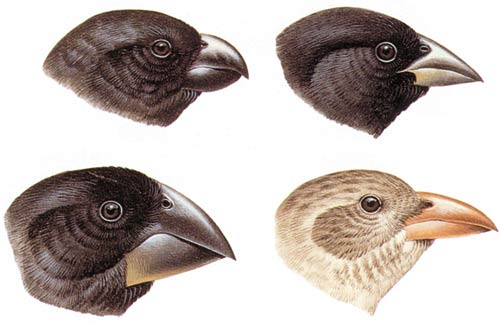 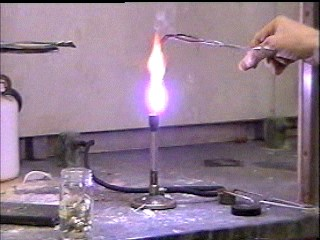 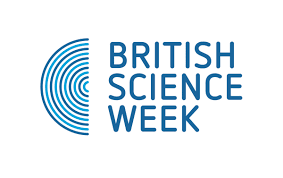 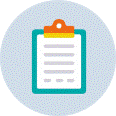 Describe different energy types in society
Investigate how magnesium burns in the flame of a bunsen burner
Draw a simple food chain in a local habitat
Explain how variation affects an organism's appearance
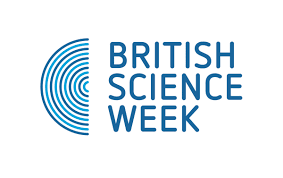 Investigate if a reaction is exothermic or endothermic.
Investigate what food groups different foods belong to
British Science Week - why is science important?
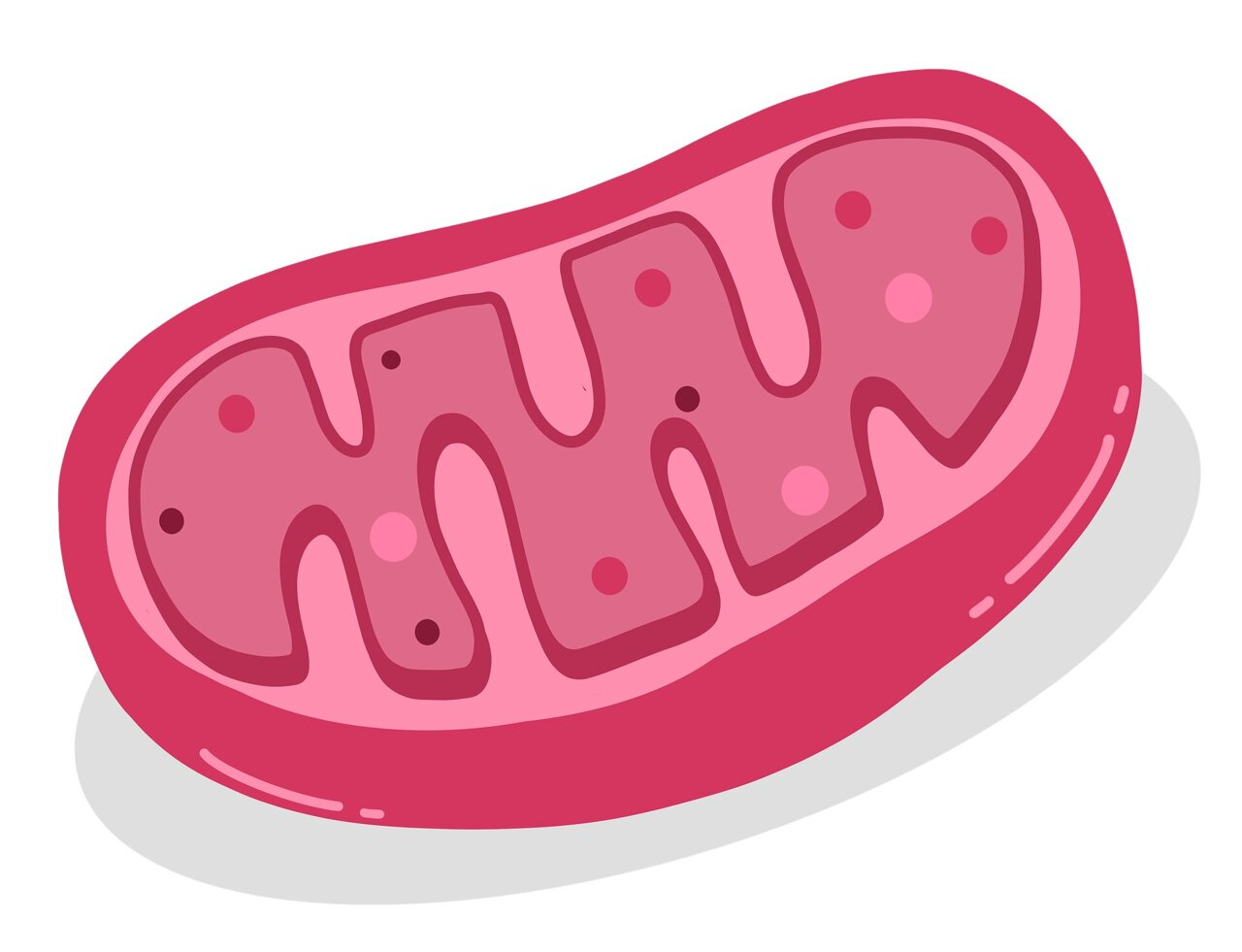 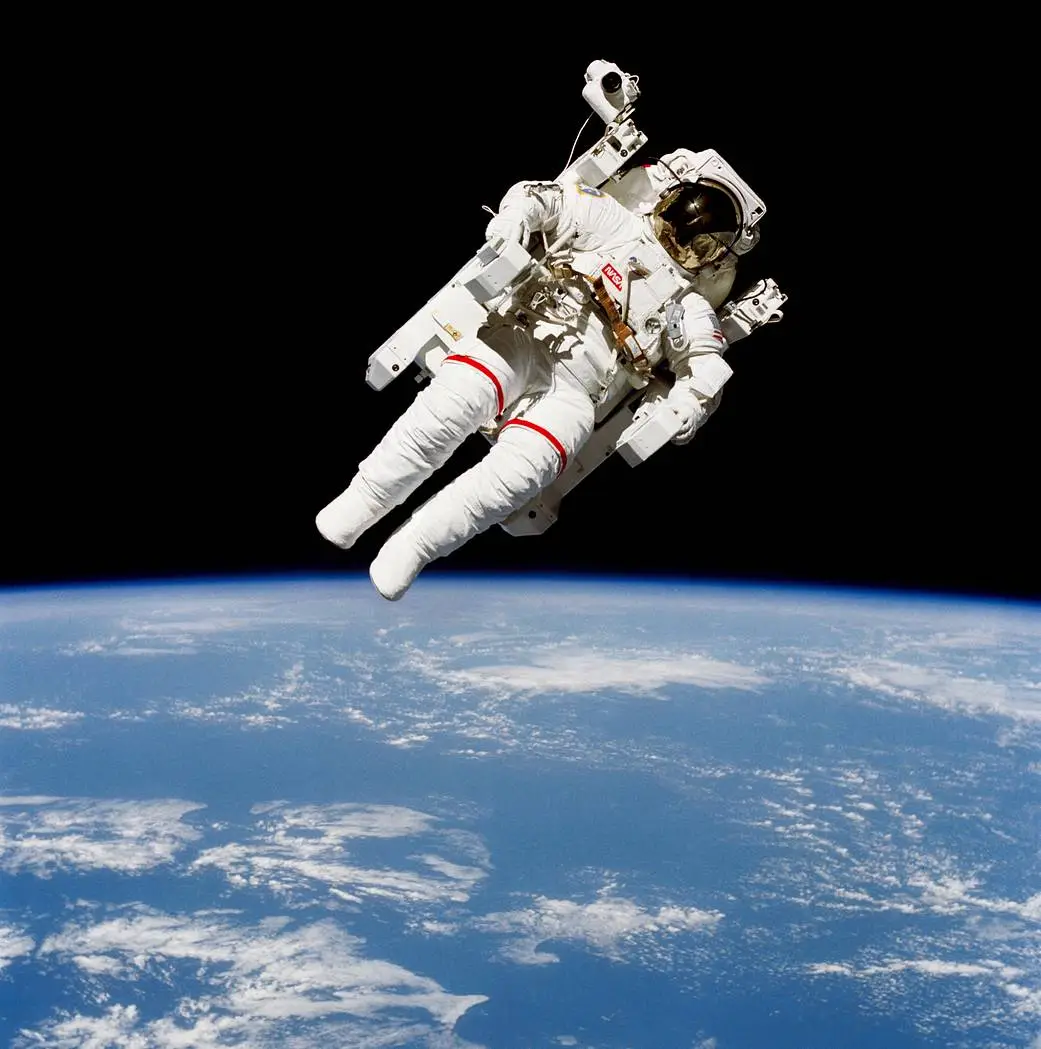 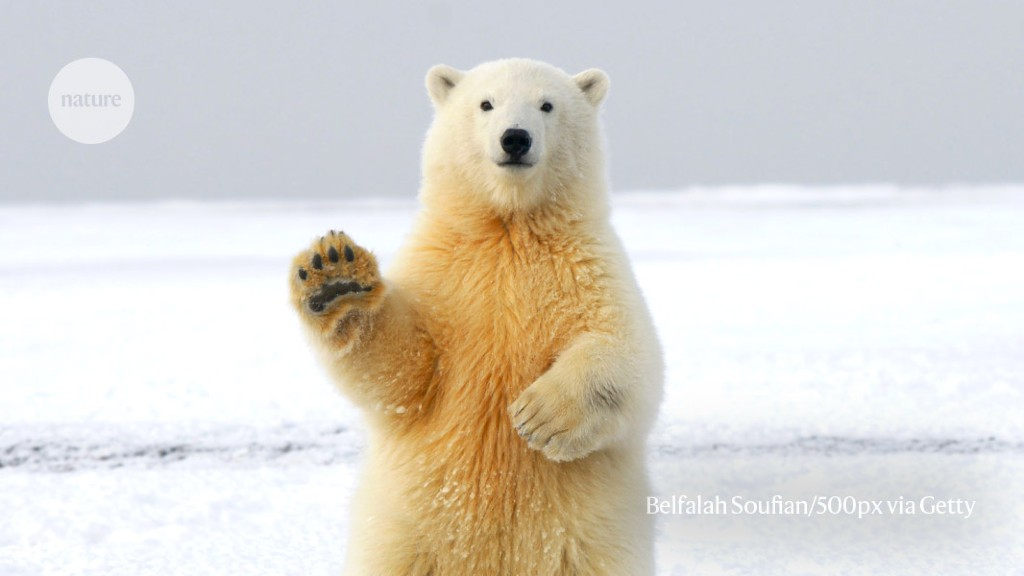 Describe how plants photosynthesise their food.
Explain why astronauts float on the moon but not              on Earth.
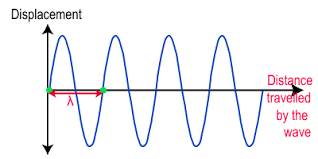 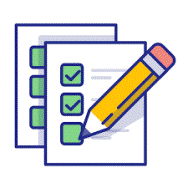 Analyse data and explain their significance.
Explain how organisms obtain energy through respiration
Explain how animals adapt to their environment e.g. a polar bear versus a camel
Complete your Y7 end-of-year test to show off your learning.
Describe a combustion reaction
Explain how sound and light travel
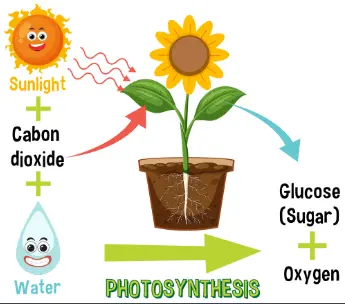 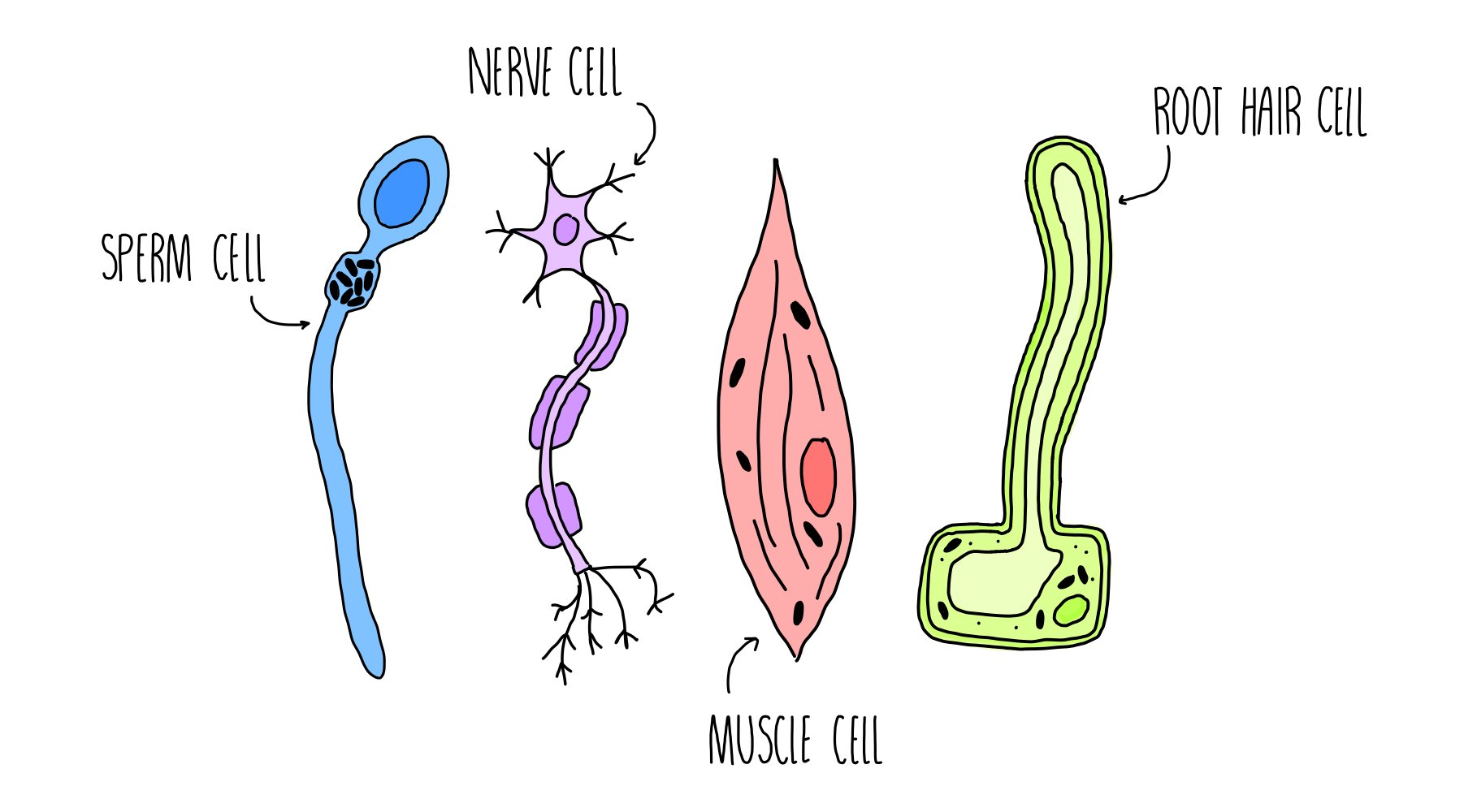 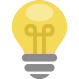 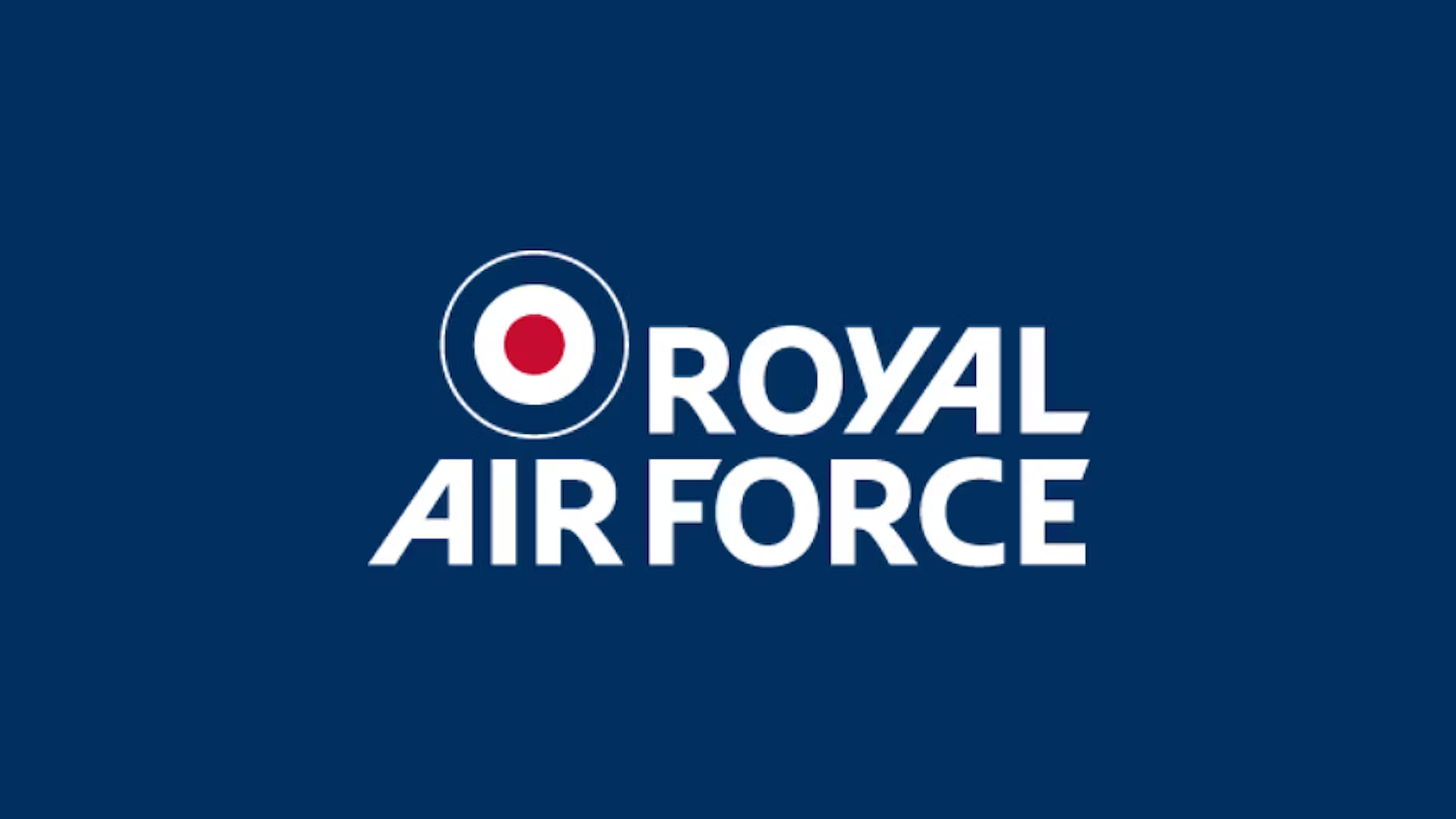 Calculate the speed of an object.
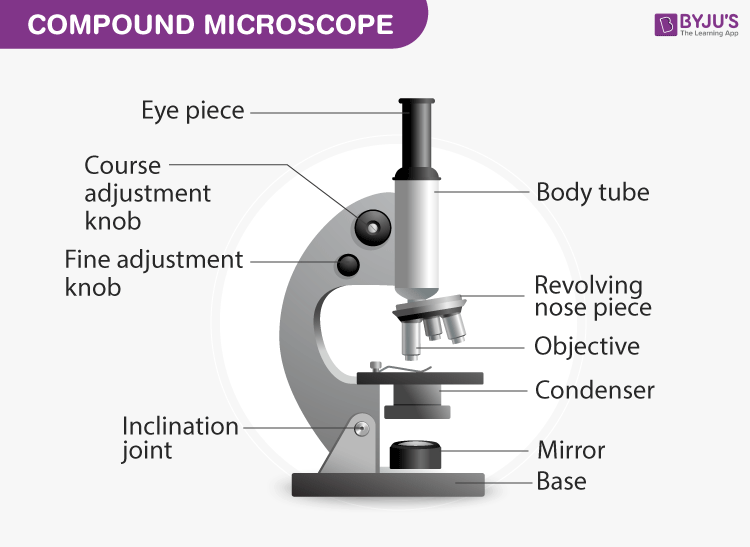 What acids and alkalis do we have in our cupboard?
How do they react?
What is coronary heart disease?
How do we prevent having it when we are older?
Discuss how the universe was created.
Fly some drones with the RAF
Organisation of living things.
Safety and expectations in the Laboratory – students will learn about safety aspects of working in a Practical Laboratory
Specialised cells and their functions in organisms
Cells, tissues and organ systems
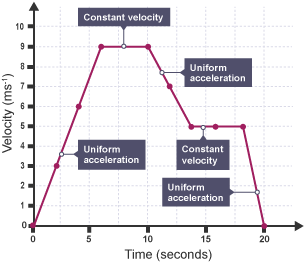 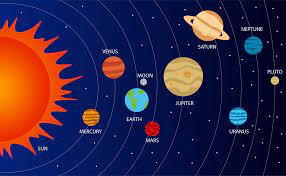 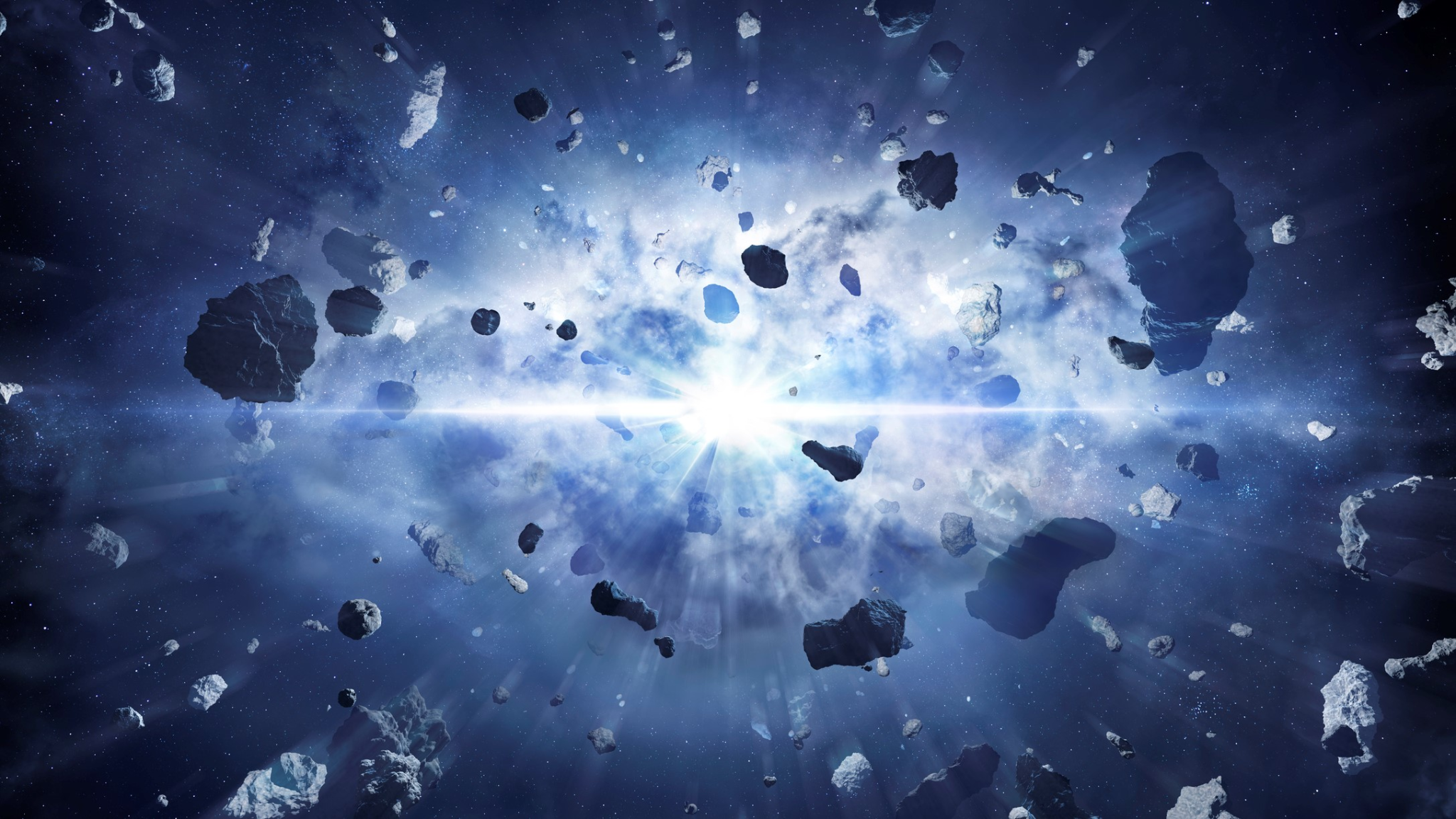 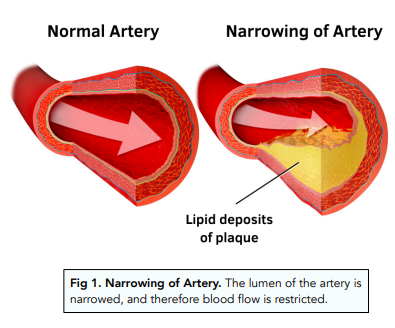 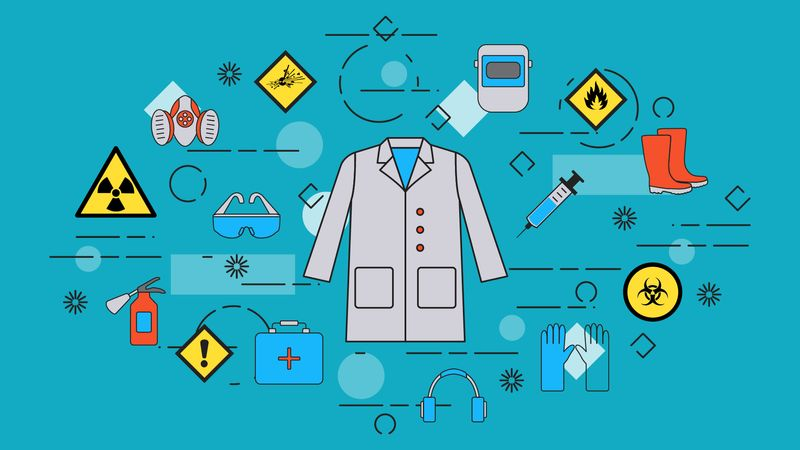 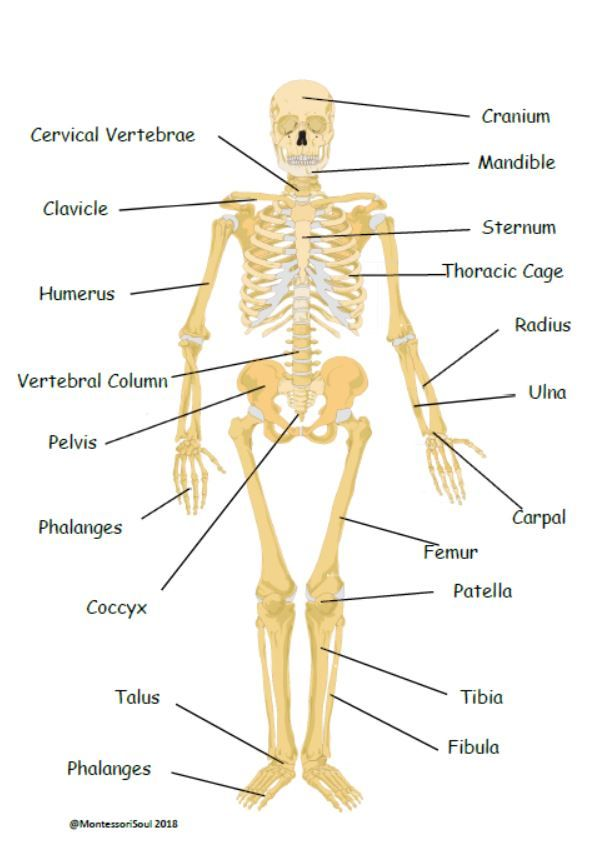 What are the cells needed to make a baby?
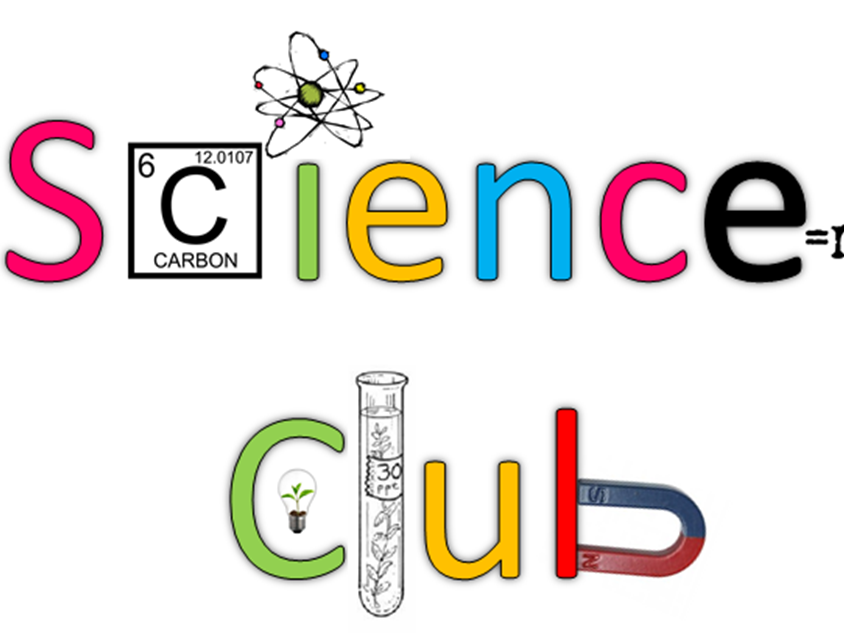 What is the solar system?
Describe what is in our blood and how it moves around our body
Discuss how the solar system form. Did the ‘Big Bang’ happen?
What acids and alkalis do we have in our cupboard?
How do they react?
Explain how do we make a salt
What do you know about Science? Student will portray what they know about Science
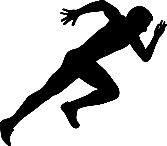 Choose your science extra-curricular activities
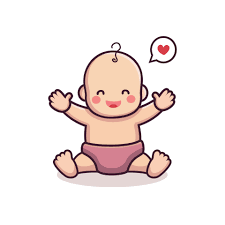 YEAR
YEAR
YEAR
YEAR
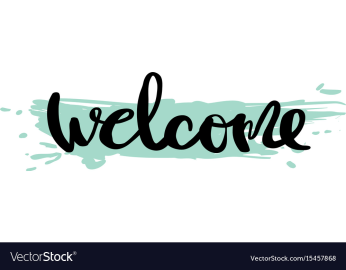 7
11
10
9
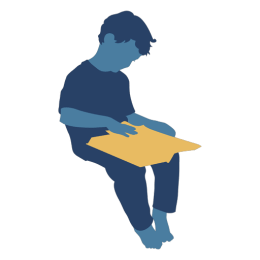 YEAR
PRIMARY SCHOOL
8
Visit Westfield Academy during Transition Day
Meet our SLT & pastoral leaders in 1:1 Yr6 meetings
Attend Westfield’s summer school
Develop a thirst for reading
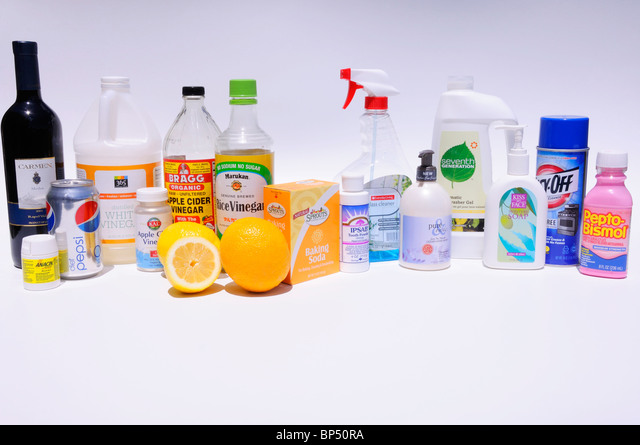 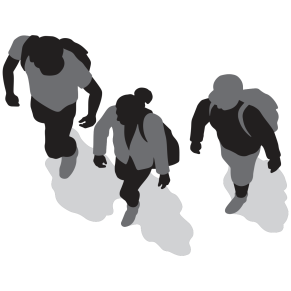 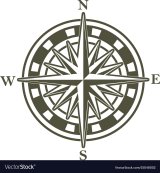 Apply for a place at Westfield Academy
Meet our science teacher  through Yr6 visits
Develop a lifelong love of learning
Improve your literacy & numeracy through the form time programme
Sit SATS in Yr6
Complete your taster day booklet to support with your transition to secondary school
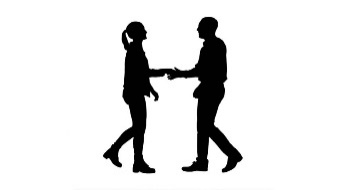 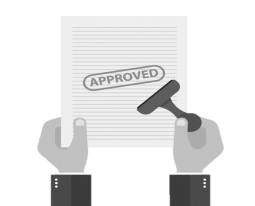 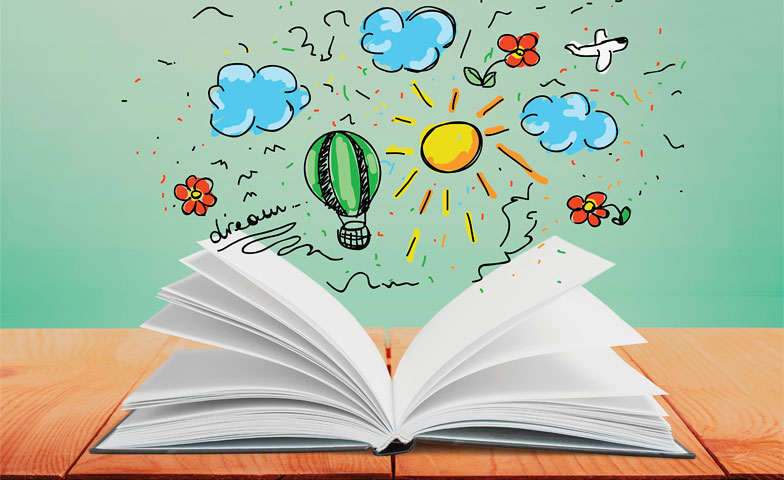 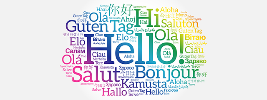 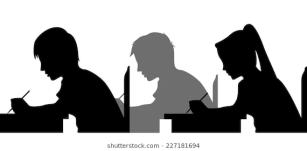